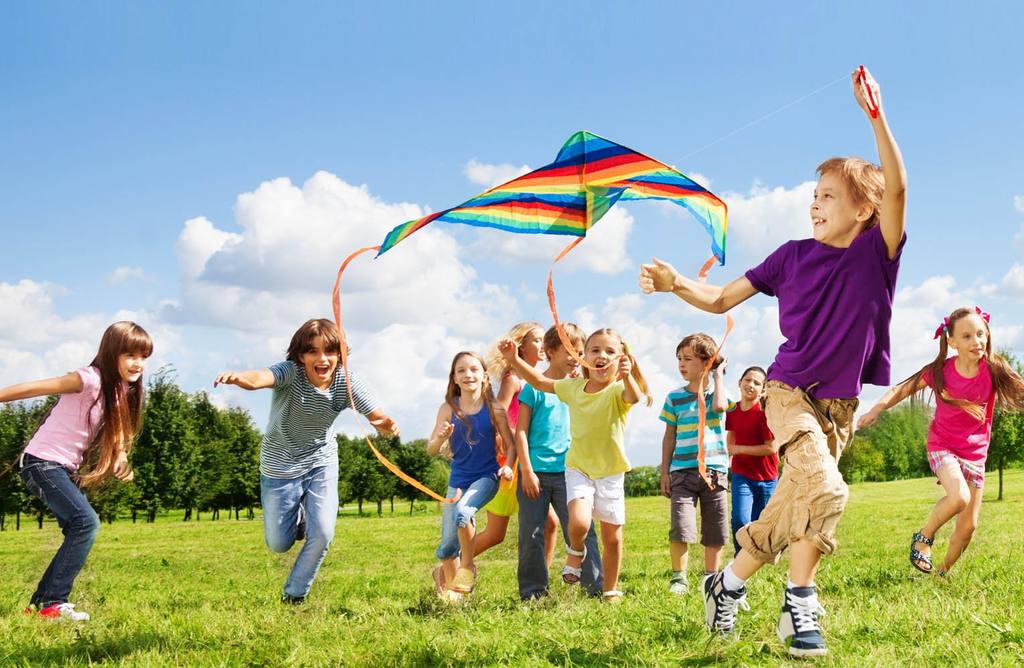 New words
next week   |nekst wiːk|   на следующей неделе 
trip       |trɪp|  поездка, путешествие
camp |kæmp| лагерь
go canoeing |kəˈnuːɪŋ| гребля, гонки на каноэ
go climbing |ˈklʌɪmɪŋ|      заниматься скалолазанием
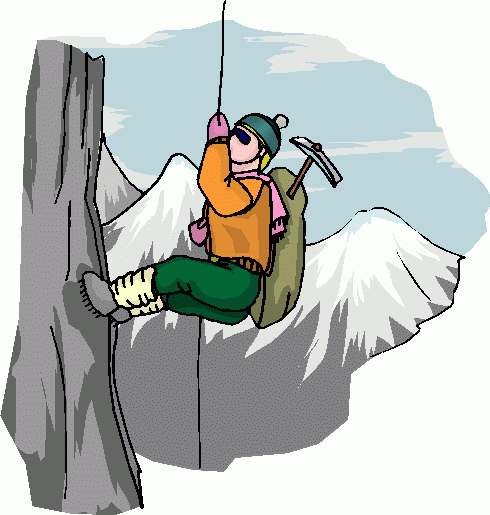 ride horse кататься на лошади
go swimming- пойти плавать
play tennis
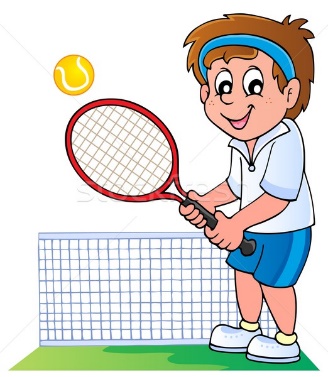 go hiking in the woods -отправиться в поход в лес
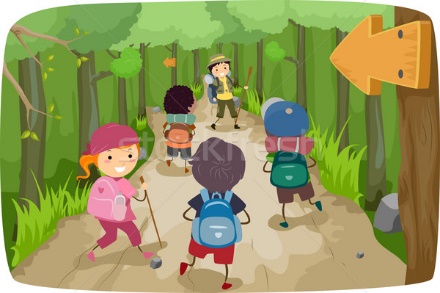 morning    |ˈmɔːnɪŋ|  утро
afternoon    |ɑːftəˈnuːn|  полдень
evening   |ˈiːvnɪŋ|  вечер
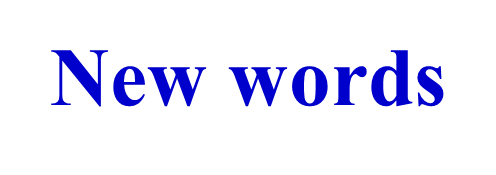 Adventure holiday camp-лагерь активного отдыха
have a goodbye party- устроить прощальную вечеринку
arrive at the camp- приезжать в лагерь
build a tree house -  построить дом на дереве